Colors
What is your favorite color?
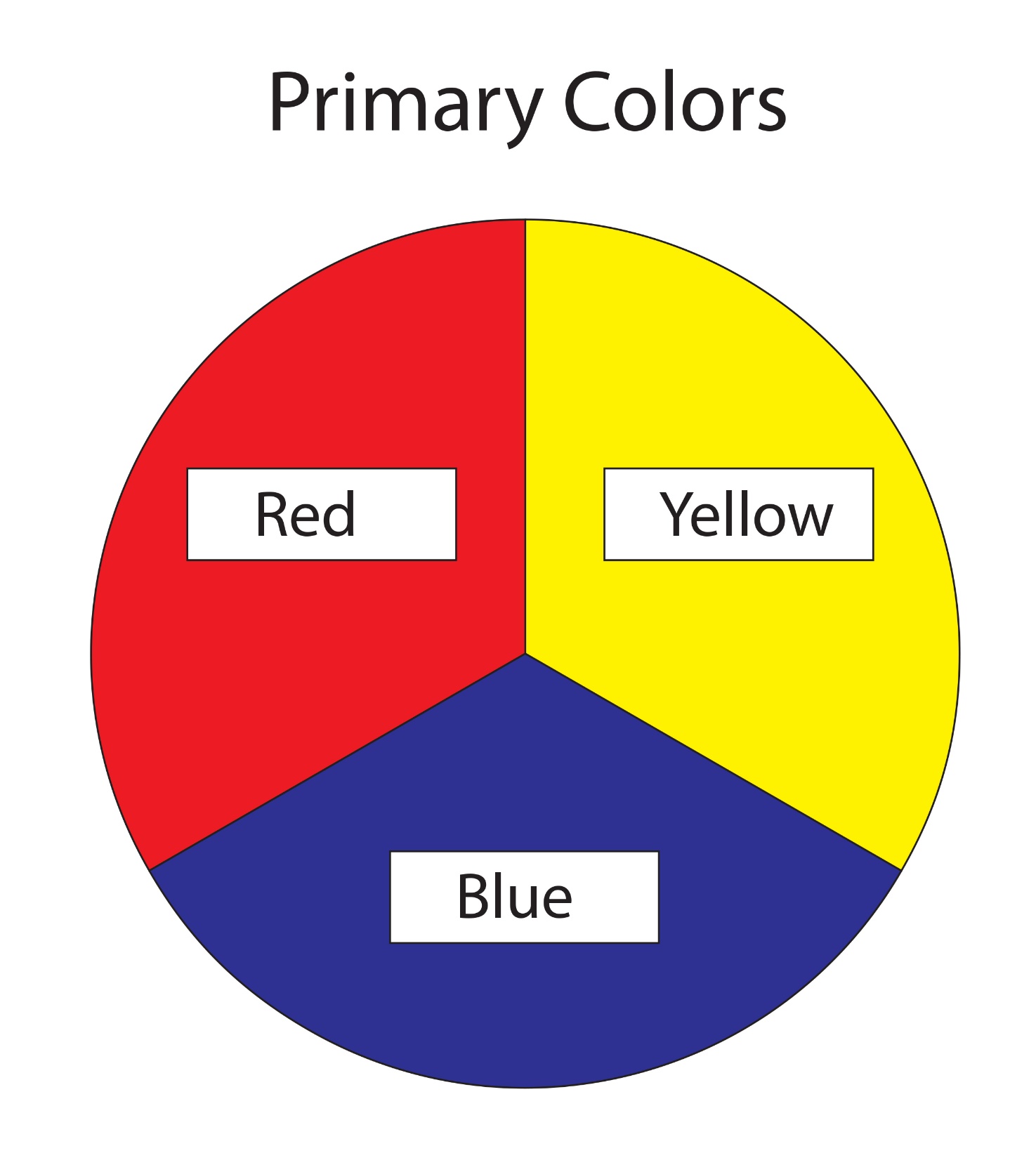 Primary Colors:
Secondary Colors:
Red + Yellow =
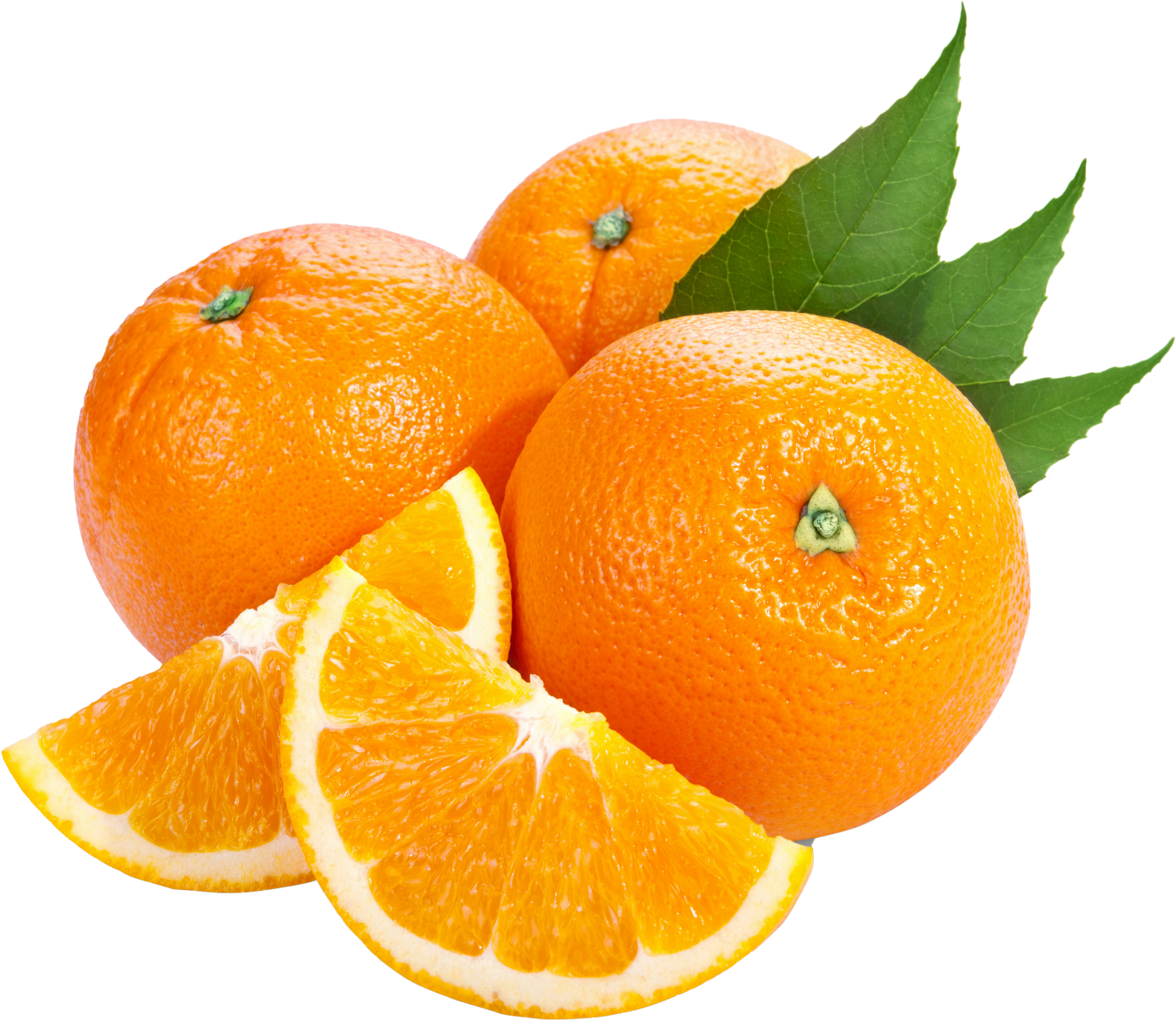 Red + Blue =
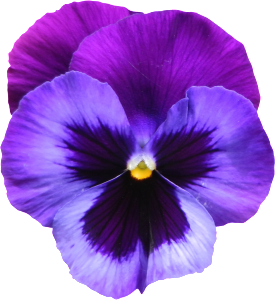 Blue + Yellow =
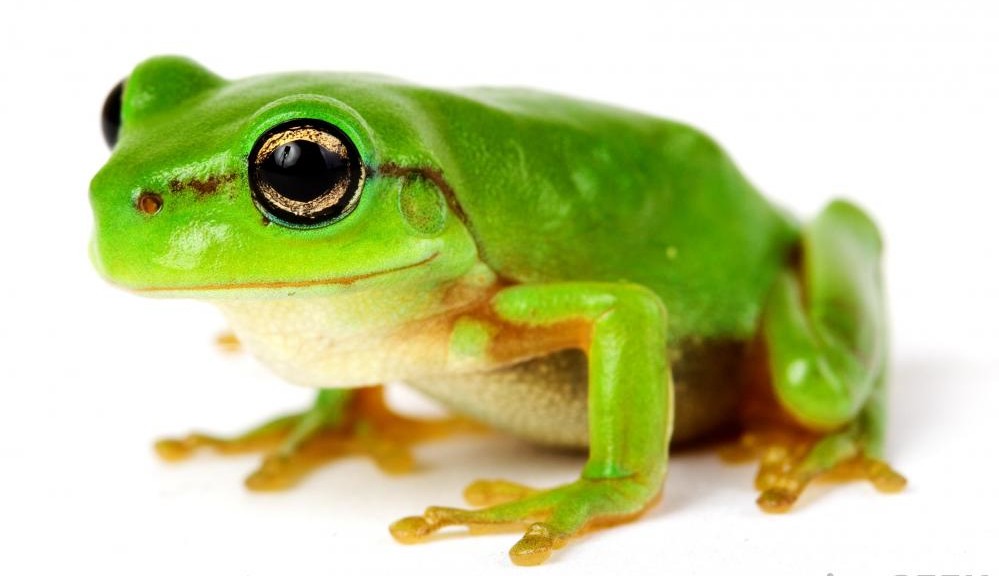 Tertiary Colors
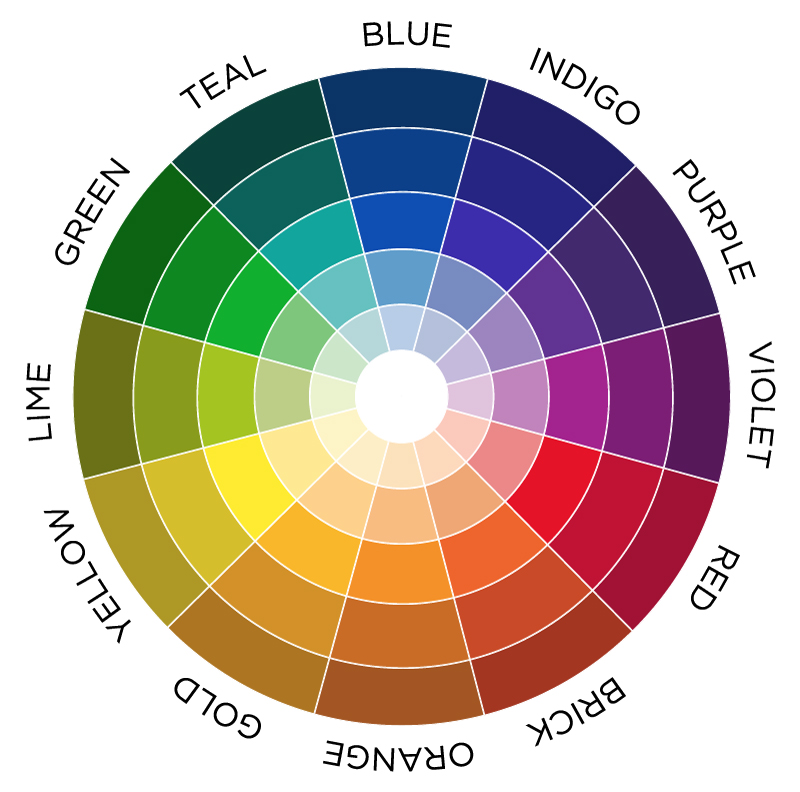 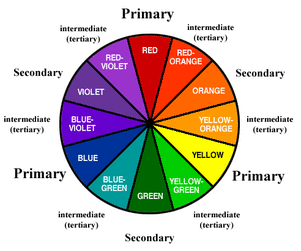 Light vs Dark
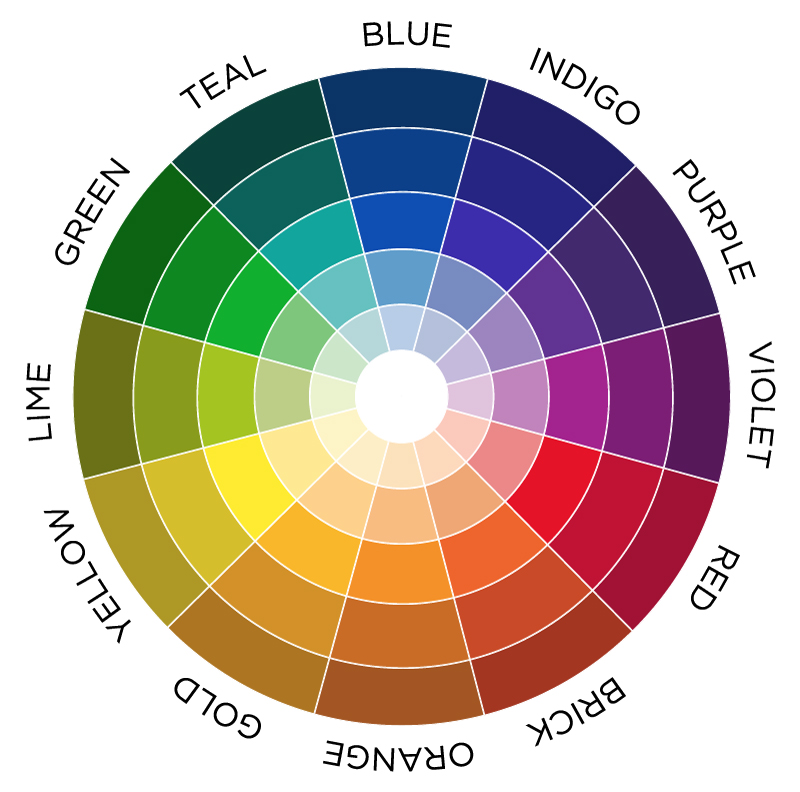 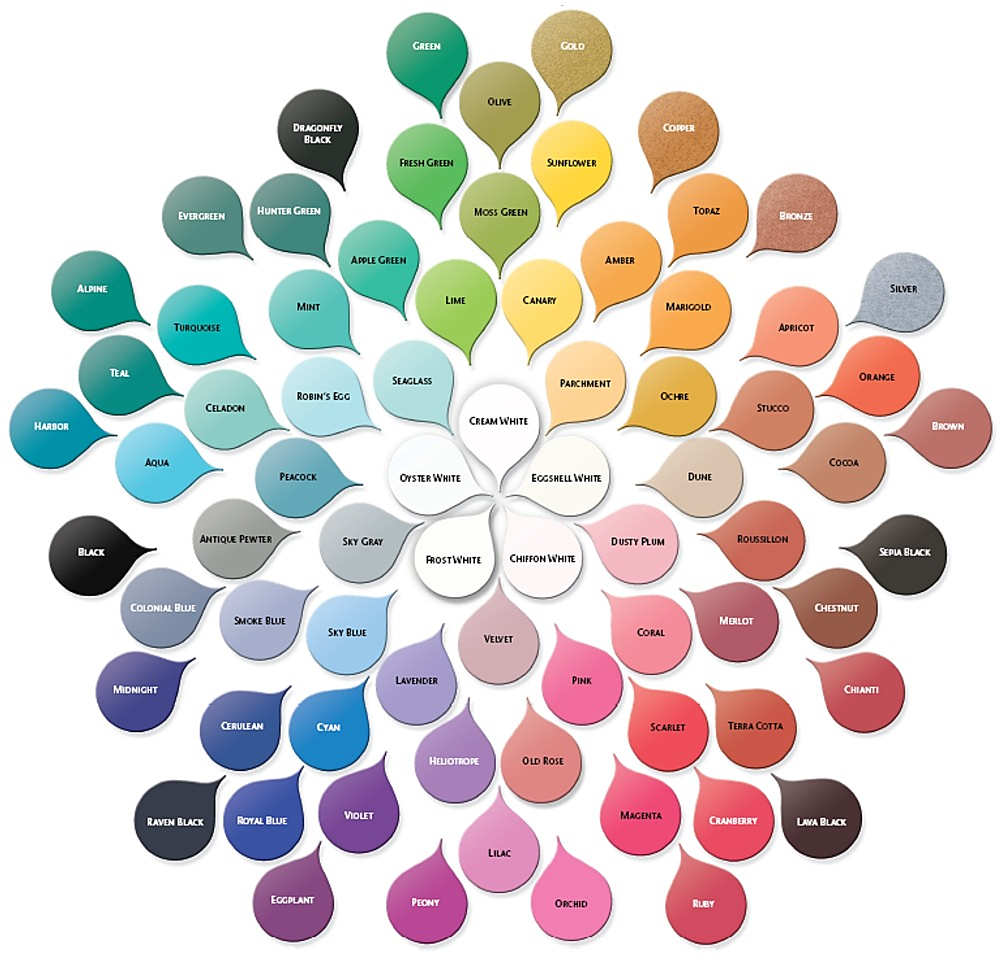 Patterns
Polka Dots
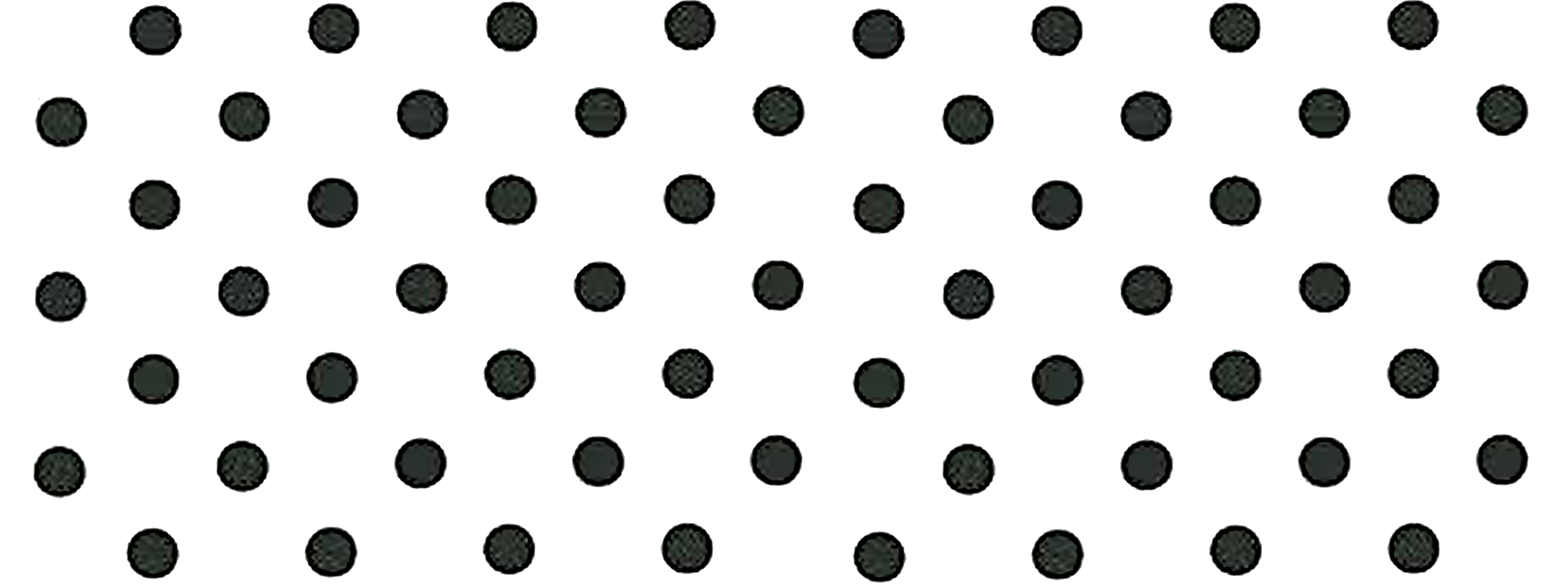 Stripes
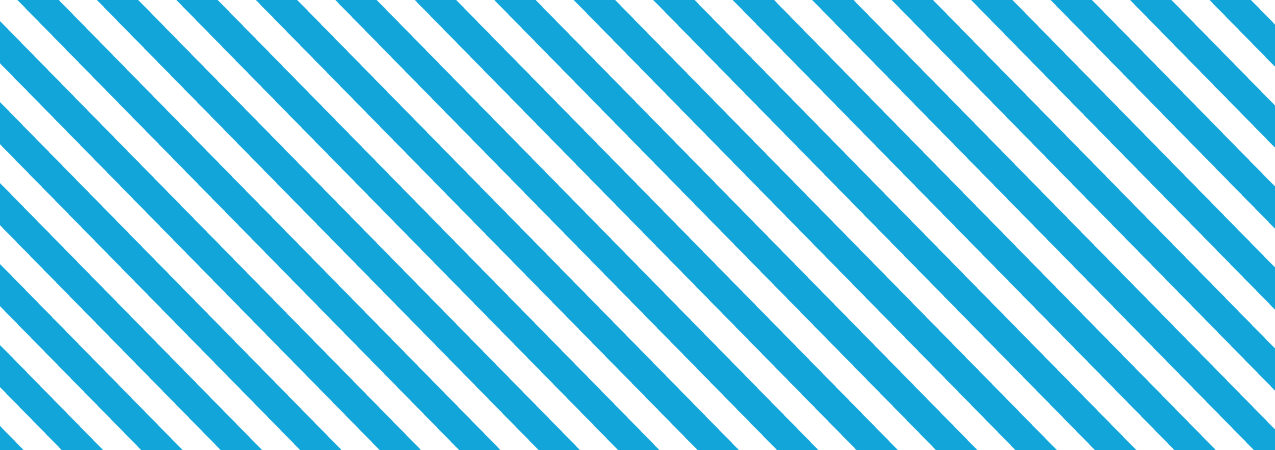 Horizontal  /  Vertical  /  Diagonal
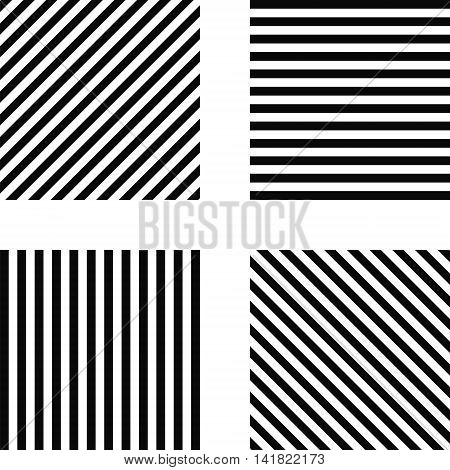 Plaid
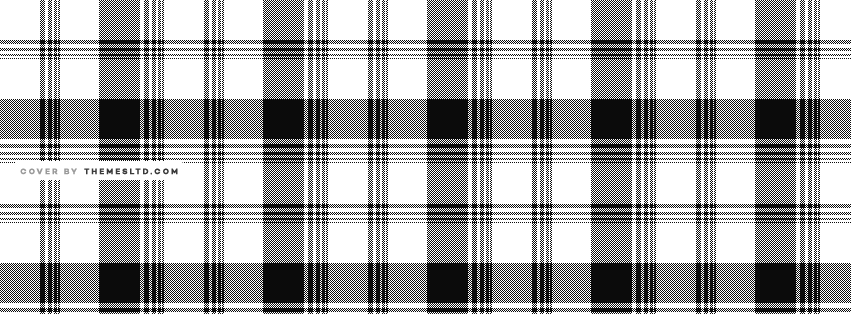 Solid
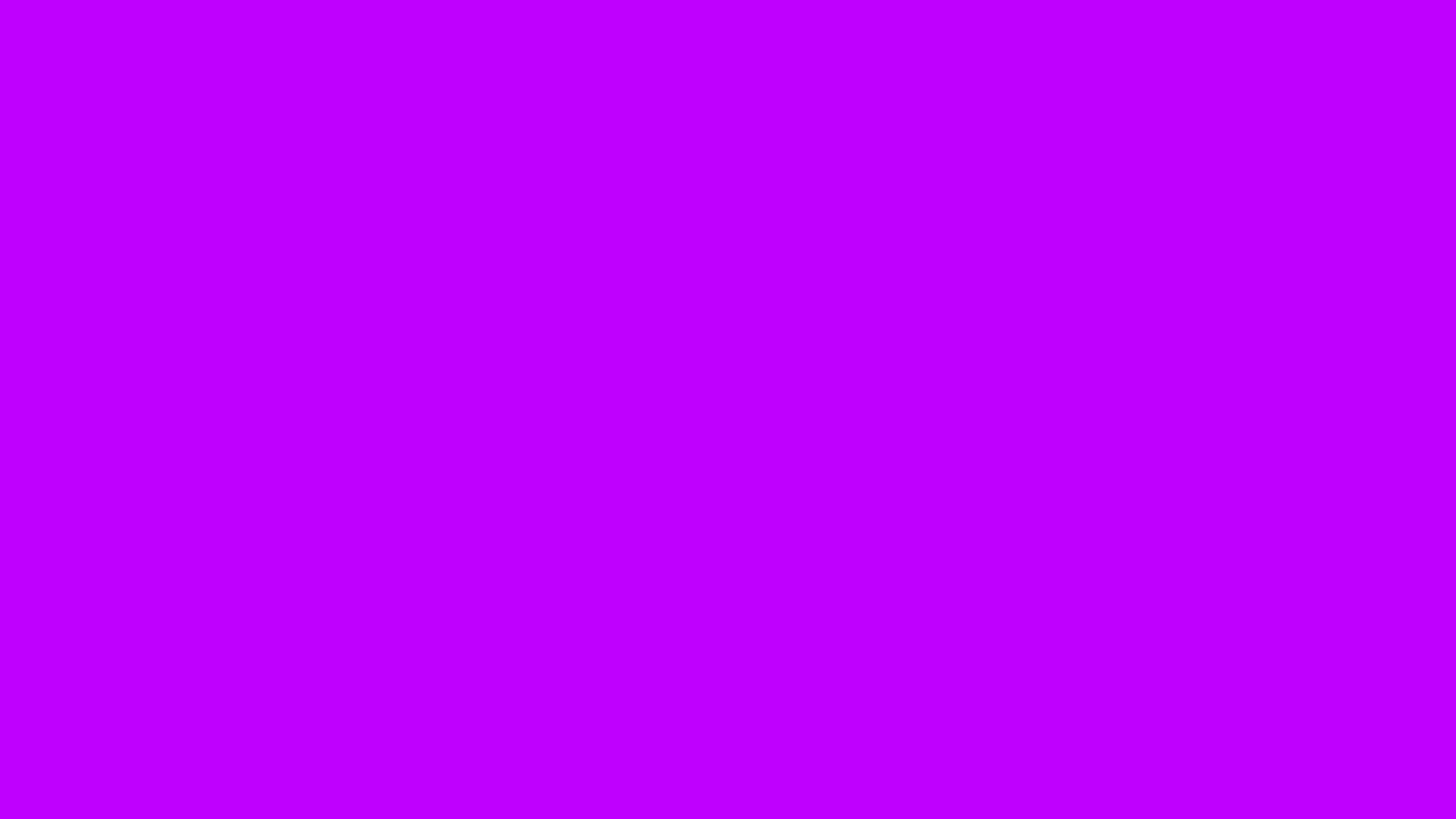 Print
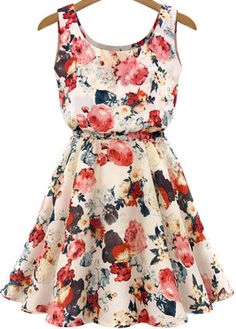 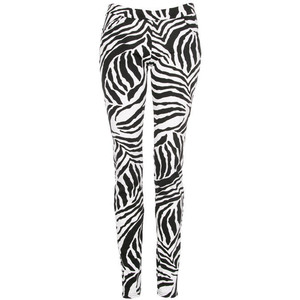 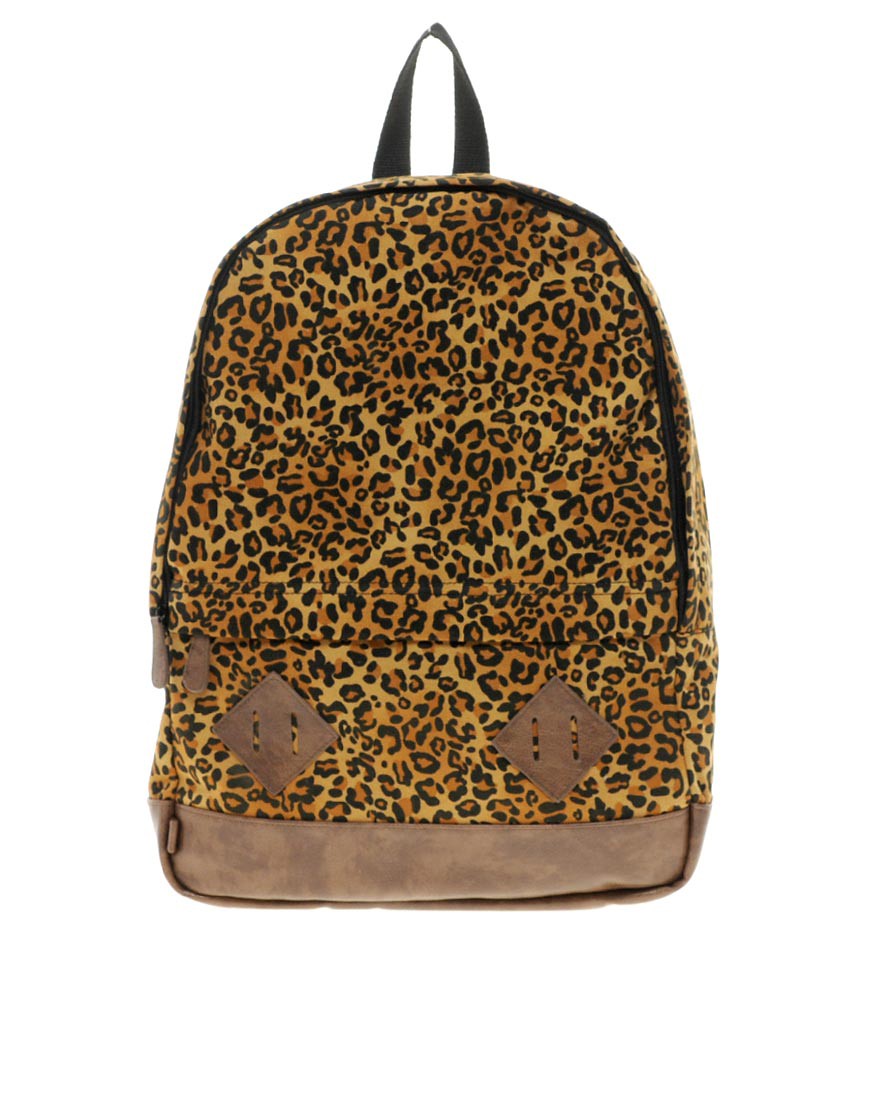 Dress Up
Follow the instructions to color the clothes
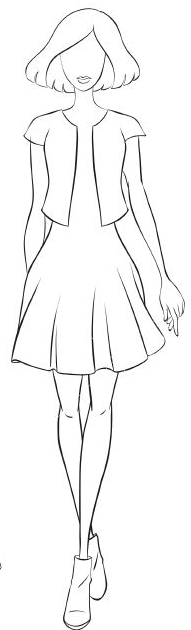 She’s wearing a violet dress with light green polka dots.  
She’s wearing solid teal shoes.  
She’s wearing  solid gold jacket.
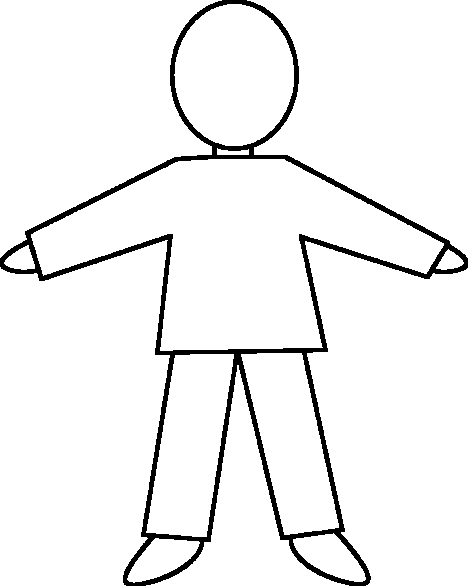 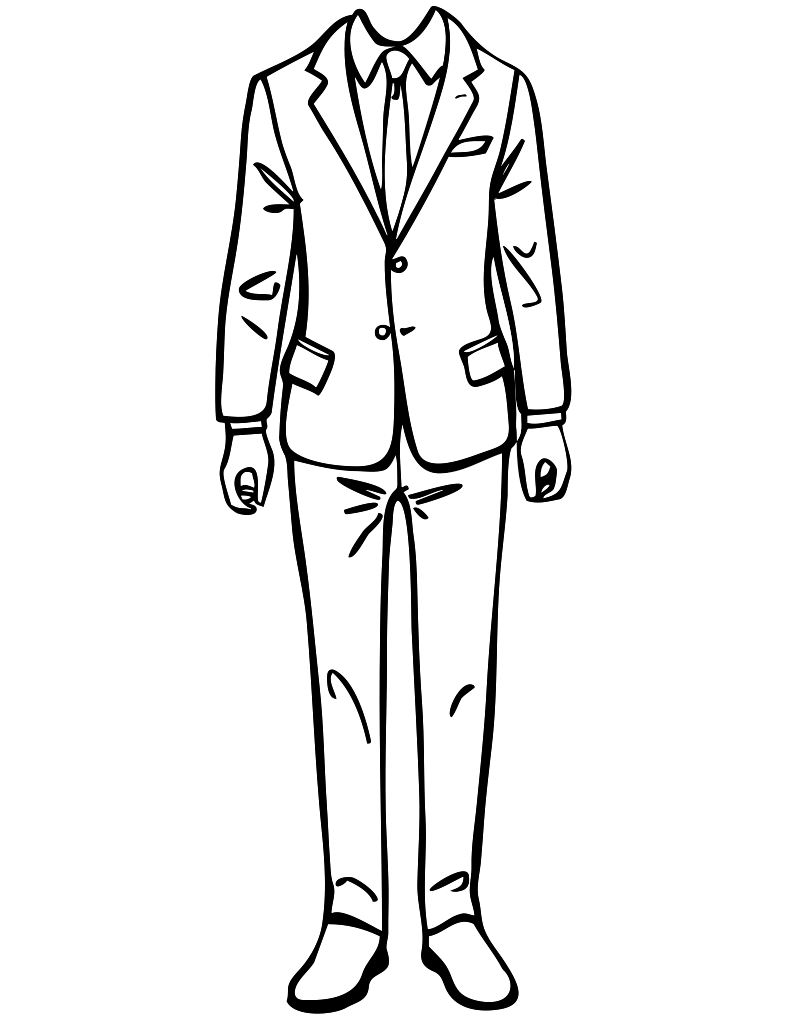 He’s wearing  solid, light blue shirt. 
He’s wearing a dark blue jacket.
He’s wearing a pink tie with white polka dots. 
He’s wearing vertical striped black and grey pants. 
He’s wearing solid, dark brown shoes.
He’s wearing a solid red shirt.
He’s wearing a black and white striped pants. 
He’s wearing solid brown shoes.
Create an Outfit
Draw a person and their clothes on the back of your paper